РОБОТИКА
Појам, врсте и намјена робота
Роботика – наука о роботима.

Бави се проучавањем:
 начина рада 
конструисањем и
примјеном робота у различитим областима људске дјелатности.
Робот је машина која се може програмирати.

Услови које робот мора да испуњава:
прима и тумачи информације из окружења, 
помјера и манипулише објектима.
Роботика обухвата области:
информатике,
машинства и 
електротехнике.
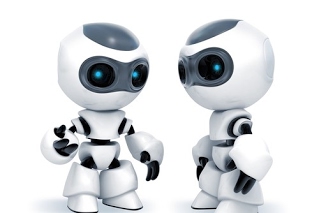 Историјски развој роботике
Ријеч робот је настала од чешке ријечи роботик што значи роб – радник.
Први пут је употријебљена 1921. године у представи Карла Чапека (Росумови универзални роботи).
1495. године Леонардо да Винчи направио је скицу „Витеза“ робота.
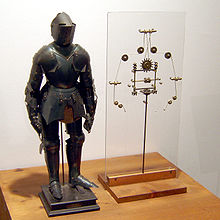 1898. године Никола Тесла је створио „аутоматон“. Брод на даљинско управљање и то је био значајан напредак у развијању роботске индустрије.
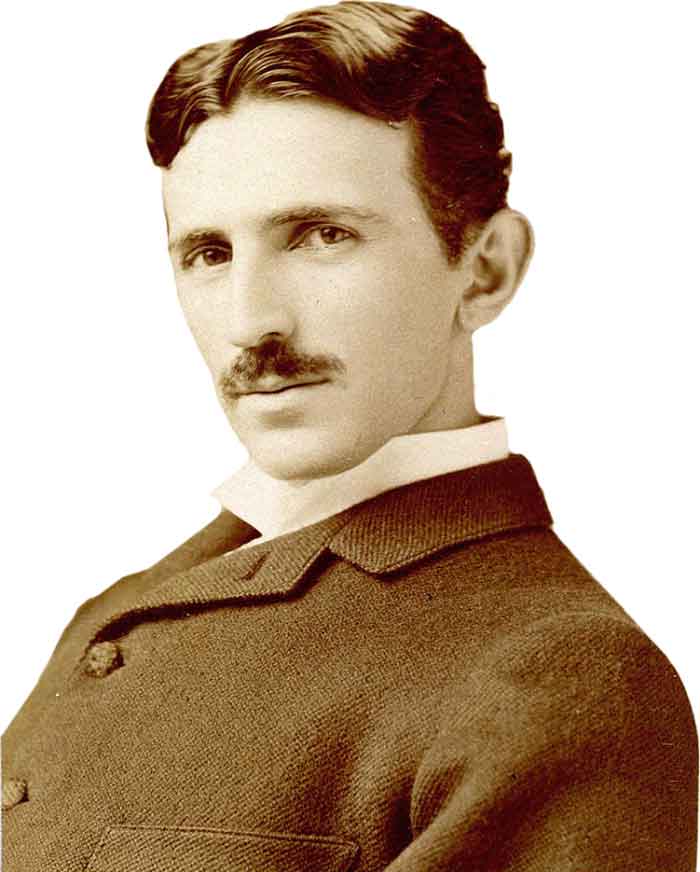 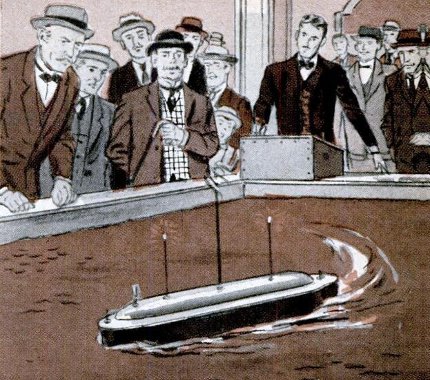 1963. године Рајко Томовић је на институту „Михајло Пупин“ конструисао прву механичку шаку, која је имала сензор додира и способност хватања.
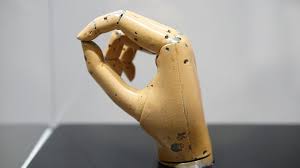 Врсте робота
Хуманоидни роботи:
имају облик људског тијела,
могу да опонашају говор и кретање људског тијела.
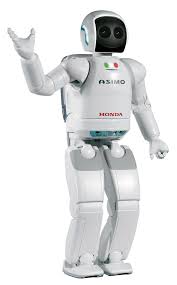 Киборг има изглед људског бића са машинским апликацијама.
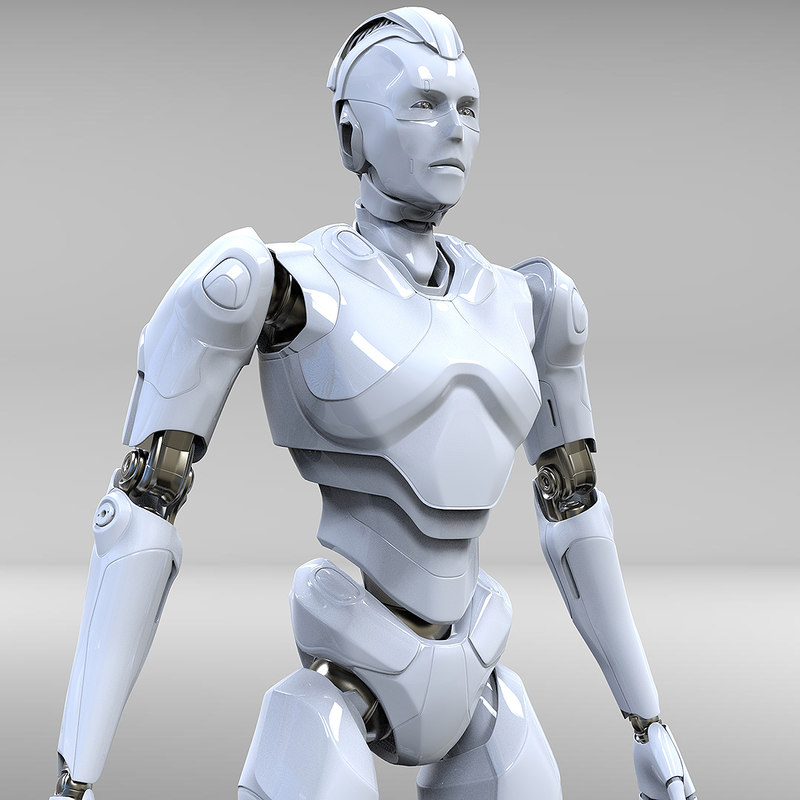 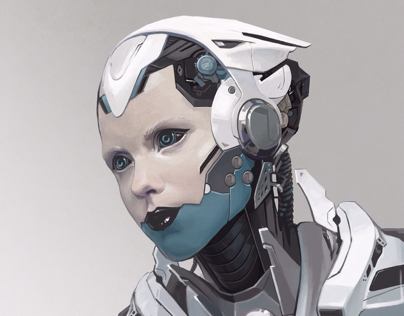 Робот за истраживање Ровер, основан на институту „Михајло Пупин“ има хватаљку, камеру за снимање и креће се уз помоћ точкова.
Ровер је на даљинско управљање.
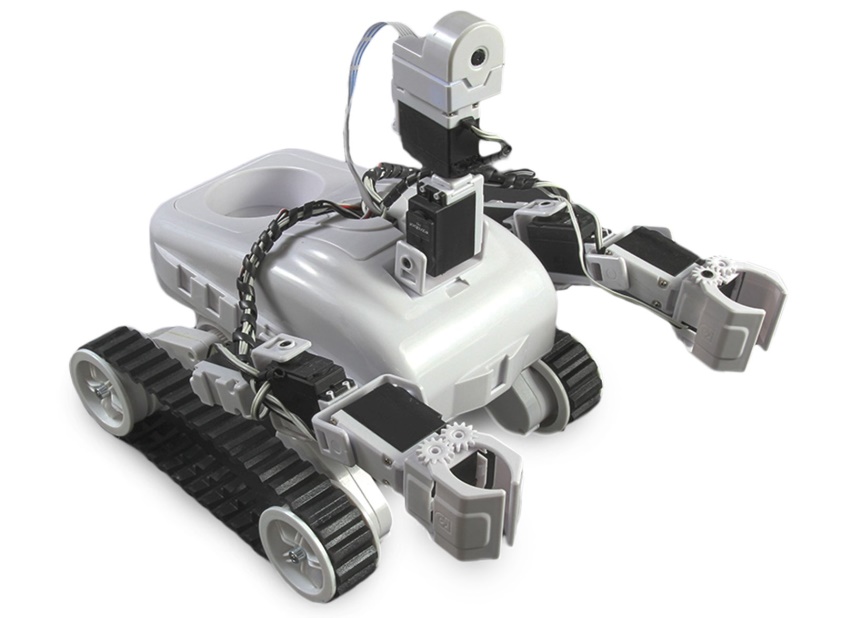 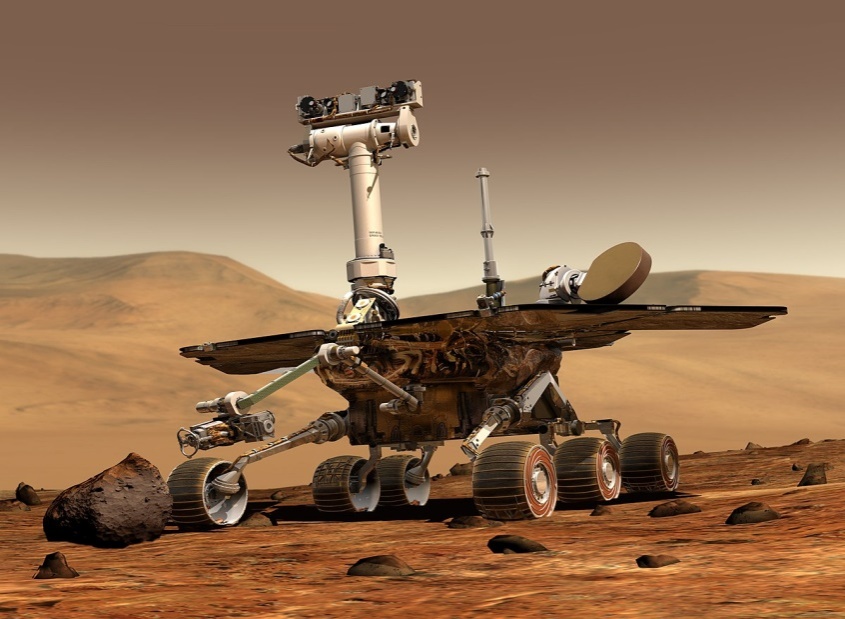 Индустријски робот
    користи се у аутомобилској     
    индустрији, електороници, машинству...
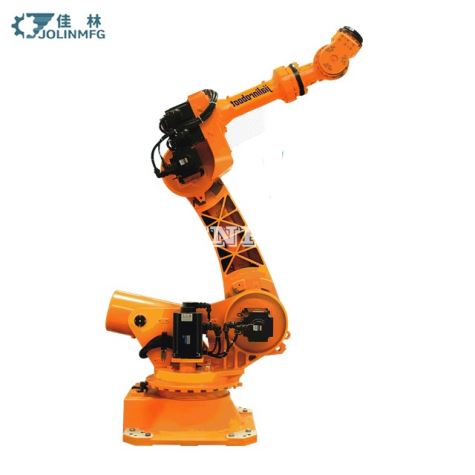 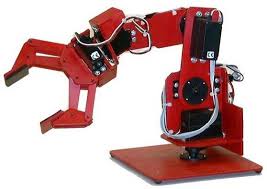 Задатак за самосталан рад:Радна свеска стр. 52Хвала на пажњи!